Britské impérium v době válek s revoluční a napoleonskou Francií
1793-1815
Až do roku 1914 se někdy válka proti revoluční a napoleonské Francii označovala za Velkou válku (Great War).
Začala v únoru 1793 a trvala do června 1815 – pouze s třinácti měsíčním období příměří mezi dubnem 1802 a květnem 1803.
Někdy historici mluví o pokračování franko-anglického/britského konfliktu, jež začal v roce 1689. 
Zde se jednalo o jiný typ konfliktu.
Od roku 1795 do 1805 byla Velká Británie ohrožována možností francouzské invaze (The Dangers to the Country, 1807).
Velká válka
Více než desetina dospělých mužů byla odvedena během napoleonských válek do zbraně, a i tak si jednotliví velitelé stěžovali na nedostatek vojáků. 
145 000 námořníků, 31 000 členů námořní pěchoty, 300 000 mužů pravidelné armády a 189 000 dobrovolníků.
Celková částka na válku přesáhla 1 mld. GBP, z čehož 830 mil. GBP spotřebovala armáda a námořnictvo.
Část této částky šla ze zvýšených cel a spotřebních daní a nových poplatků, jako daň z příjmu, která byla poprvé zavedena v roce 1798 a do konce války přinesla státní pokladně 142 mil. GBP. Současně si vláda půjčovala peníze, v roce 1815 činil státní dluh 834 mil. GBP.
Náklady na válku
Británie zahájila v roce 1793 blokádu francouzské atlantické a středomořské flotily. 
Dále pak se Britové zaměřili na dobývání francouzských držav v Karibském moři, od roku 1795, když se ocitlo Holandsko pod francouzskou mocí, i na državy holandské. 
Během necelé desítky let VB dobyla Tobago, Martinique, Guadeloupe, St Lucia a Saintes od Francouzů, od Nizozemců jejich kolonie v JV Asii, na Ceylonu a Kapské město. 
Vůbec však vojensky nezasahovala do války na Kontinentu, která se vyvíjela ve francouzský prospěch. Pouze subvencovala Rakousko, Prusko a později i Rusko.
Zisky
Válka první koalice (1792-1798)
Válka druhé koalice (1798-1802)
Mír v Amiens (1802) - ukončil druhou koaliční válku proti Francii.
Když byla válka po příměří v Amiensu znovu obnovena, soustředil se Napoleon na zničení Británie, svého největšího protivníka. Jeho prvním cílem se stalo ovládnutí kanálu La Manche spojenou francouzsko-španělskou toulonskou středozemní flotilou.
1805 – bitva u Trafalgaru - konec francouzských nadějí na invazi na Britské ostrovy.
Na souši však Napoleon stále vyhrával, v roce 1806 vyhlásil kontinentální blokádu, která měla narušit britský obchod s Kontinentem. Británie odpověděla na tento krok blokádou z „opačné strany“, kterou prosazovalo královské námořnictvo.
Válka
Žádná z předchozích válek nevzbudila tolik zájmu veřejnosti a nevyplodila tolik patriotistického nadšení nebo -  v krušných dobách – napětí. 
Sebevědomí o britské síle bylo v myslích britských poddaných přítomno po celé 18. století a po sedmileté válce se ještě posílilo. Stejně tak na začátku napoleonských válek zesílila xenofobie a britská arogance.
Veřejné mínění
Velká Británie získala Maltu, mys Dobré naděje, Jižní Afriku a Cejlon.
Vídeňský kongres a Velká Británie
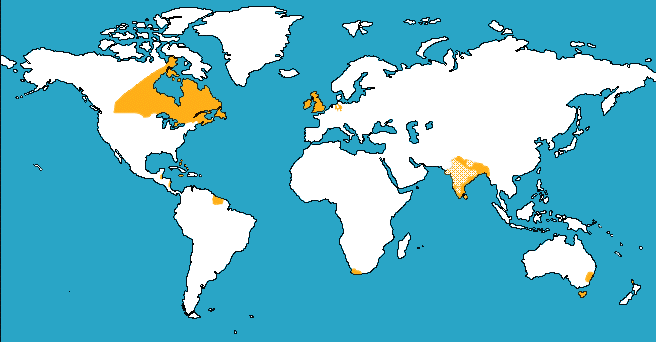